Управление образования администрации Камышловского муниципального района
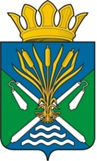 О результатах собеседования 
с руководителями  муниципальных общеобразовательных организаций, расположенных на территории Камышловского муниципального  района, о совершенствовании условий для достижения и подтверждения обучающимися на ГИА образовательных цензов, обеспечения качественной подготовки к ГИА  
 
Декабрь 2023  г.
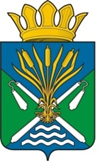 Управление образования администрации Камышловского муниципального района
Выписка из протокола  собеседования с руководителями муниципальных общеобразовательных организаций Камышловского муниципального района в рамках реализации муниципального проекта («дорожной карты»), направленного на повышение качества образования в общеобразовательных организациях, показавших низкие образовательные результаты и/или функционирующих в неблагоприятных условиях, а также со школами, функционирующими в условиях риска снижения образовательных результатов, в целях осуществления профилактики учебной неуспешности, расположенных на территории Камышловского муниципального района. 


Место проведения: Управление образования 
Дата проведения: 18 - 19 декабря 2023
Статистическая информация о выпускниках 9- х классов 2023/2024 у.г.
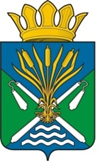 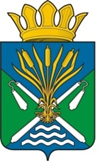 Статистическая информация о выпускниках 11- х классов 2023/2024 у.г.
Результаты муниципального  мониторинга оценки качества подготовки обучающихся в 2023 году
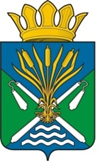 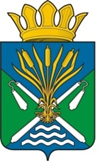 Динамика  предметных результатов по итогам мониторинга  достижения обучающимися планируемых предметных результатов освоения ООП НОО, ООО, СОО за период 2021-2023 годы.
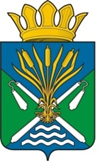 Рекомендации в адрес образовательных организаций
1. Считать приоритетной задачей школ совершенствование внутренней системы оценки качества подготовки обучающихся как механизма управления качеством образования.

2. Продолжить работу по реализации образовательных программ с использованием индивидуальных учебных планов с учетом особенностей и образовательных потребностей обучающихся (в том числе, при реализации ФГОС среднего общего образования).

3. Продолжить работу по реализации мероприятий «Дорожной карты» по подготовке к ГИА-2024. 

4. Продолжить работу по использованию результатов процедур внешней и внутренней систем оценки качества образования в части объективного оценивания уровня подготовки обучающихся. Регулярно осуществлять анализ объективности оценивания учебных достижений обучающихся на основе анализа динамики достижения планируемых результатов.
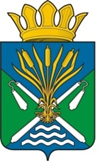 Рекомендации в адрес образовательных организаций
5. Усилить контроль за подготовкой обучающихся «группы риска» по основным образовательным программам основного общего и среднего общего образования к государственной итоговой аттестации по основным образовательным программам основного общего и среднего общего образования.

6. Регулярно проводить анализ объективности оценивания учебных достижений обучающихся, в том числе претендующих на получение аттестата с отличием и медали.

7. Осуществлять контроль за подготовкой к государственной итоговой аттестации обучающихся 11-х классов, претендующих на получение аттестата о среднем общем образовании с отличием и медали «За особые успехи в учении». 

8. Усилить контроль реализации антирисковой программы «Высокая доля обучающихся с рисками учебной неуспешности» (в рамках реализации  регионального проекта ШАНС «Шаг развития школы»).